Comparing
Economies:
Israel, Iran, Turkey,
& Saudi Arabia
Standards

SS7E5 The student will analyze different economic systems. 
a. Compare how traditional, command, and market economies answer the economic questions of (1) what to produce, (2) how to produce, and (3) for whom to produce. 
b. Explain how most countries have a mixed economy located on a continuum between pure market and pure command. 
c. Compare and contrast the economic systems in Israel, Saudi Arabia, and Turkey. 

SS7E7 The student will describe factors that influence economic growth and examine their presence or absence in Israel, Saudi Arabia, and Iran. 
a. Explain the relationship between investment in human capital (education and training) and gross domestic product (GDP). 
b. Explain the relationship between investment in capital (factories, machinery, and technology) and gross domestic product (GDP). 
c. Explain the role of oil in these countries’ economies. 
d. Describe the role of entrepreneurship.
Comparing
Economies:
Israel, Iran, Turkey,
& Saudi Arabia
Let’s Review
Economic Systems
Do you remember the three questions that every country must answer when developing its economic plan?

What goods/services will be produced?
How will goods/services be produced?
Who will consume the goods/services?

The way a country answers these questions determines what kind of economic system it will have:
Traditional	Command		Market
Traditional Economy
All economic decisions are based on customs, traditions, & beliefs of the past.

People will make what they always made & do the same things their parents did.

The exchange of goods is done through bartering.
Bartering = trading without using money 

Some examples: villages in Africa & South America, the Inuit in Canada, Aborigines in Australia
Command Economy
All economic decisions are made by the Government.
The government owns most of the property, sets the prices of goods, determines the wages of workers, plans what will be made…everything.

This system has not been very successful. More and more countries are abandoning it.
This system is very harsh to live under; because of this, there are no PURE command countries in the world today.
Some countries are close: Cuba, former Soviet Union, North Korea, former East Germany, etc.

All of these countries have the same type of government: Communist! The government is in control of everything.
Market Economy
Economic decisions are made based on the changes in prices that occur as buyers & sellers interact in the market place.

The government has no control over the economy; private citizens answer all economic questions.
In a truly free market economy, the government would not be involved at all. Scary…
There would be no laws to make sure goods/services were safe. *Food! Medicine!
There would be no laws to protect workers from unfair bosses.

Because of this, there are no PURE market economies, but some countries are closer than others.
 Some Examples:  US, UK, Australia, etc.
Hmmm…
Since there are no countries that are purely command or purely market, what does that make them? 

Most democratic countries have some characteristics of both systems, so we keep it simple and call them: MIXED 

Of course, most countries’ economies are closer to one type of system than another.
Let’s Review
Factors of Production
There are 4 factors of production that influence economic growth within a country:

Natural Resources available
Investment in Human Capital	
Investment in Capital Goods
Entrepreneurship

The presence or absence of these 4 factors determine the country’s Gross Domestic Product (GDP) for the year.
GDP
GDP is the total value of all the goods and services produced in that country in one year.

It measures how rich or poor a country is.
It shows if the country’s economy is getting better or worse.

Raising the GDP of a country can improve the country’s standard of living.
Natural Resources
“Gifts of Nature”

Natural resources are important to countries because without them, countries must import the resources they need (can be costly).

A country is better off if it can use its own resources to supply the needs of its people.

If a country has many natural resources, it can trade/sell them with other countries.
Capital Goods
To increase GDP, countries must invest in capital goods:
All of the factories, machines, technologies, buildings, and property needed by businesses to operate

If a business is to be successful, it cannot let its equipment break down or have its buildings fall apart.

New technology can help a business produce more goods for a cheaper price.
Human Capital
To increase GDP, countries must invest in human capital.

Human capital includes education, training, skills, and healthcare of the workers in a business or country.
Entrepreneurship
People who provide the money to start and operate a business are called entrepreneurs.
These people risk their own money and time because they believe their business ideas will make a profit.

Entrepreneurs must organize their businesses well for them to be successful .
They bring together natural, human, and capital resources to produce foods or services to be provided by their businesses.
Specialization
Not every country can produce all of the goods and services it needs.
Countries specialize in producing those goods and services they can provide best and most efficiently.
They look for others who may need these goods and services so they can sell their products.
The money earned by such sales then allows the purchase of goods and services the first county is unable to produce.

In international trade, no country can be completely self-sufficient (produce all the goods and services it needs).

Specialization creates a way to build a profitable economy and to earn money to buy items that cannot be made locally.
Israel’s
Economy
Economic System
Israel has a mixed economy that is also technologically advanced. 
This has allowed Israel to make up for much of what the country lacks in farmland and natural resources.

The Israeli government and private Israeli companies own and control the economy. 
Because of high-tech manufacturing and financial services, Israel’s economy is the most developed in Southwest Asia.
Israel has extremely low oil production, therefore oil has very little impact on its economy.
Natural Resources
Israel does not have many natural resources.

What are the major natural resources?
timber, potash, copper ore, natural gas, phosphate rock, magnesium bromide, clays, sand
Land Use
What percentage of the land is arable?
13.7% (But remember, Israel is not very big.)

What are the major agricultural products?
citrus, vegetables, cotton, beef, poultry, dairy products

Israel’s limited arable land and natural freshwater resources make it hard for agriculture.
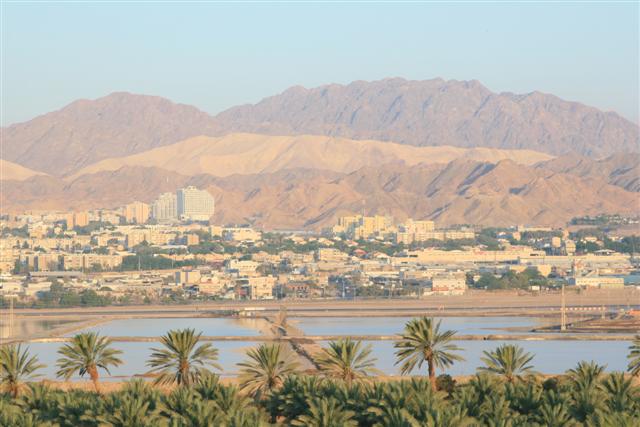 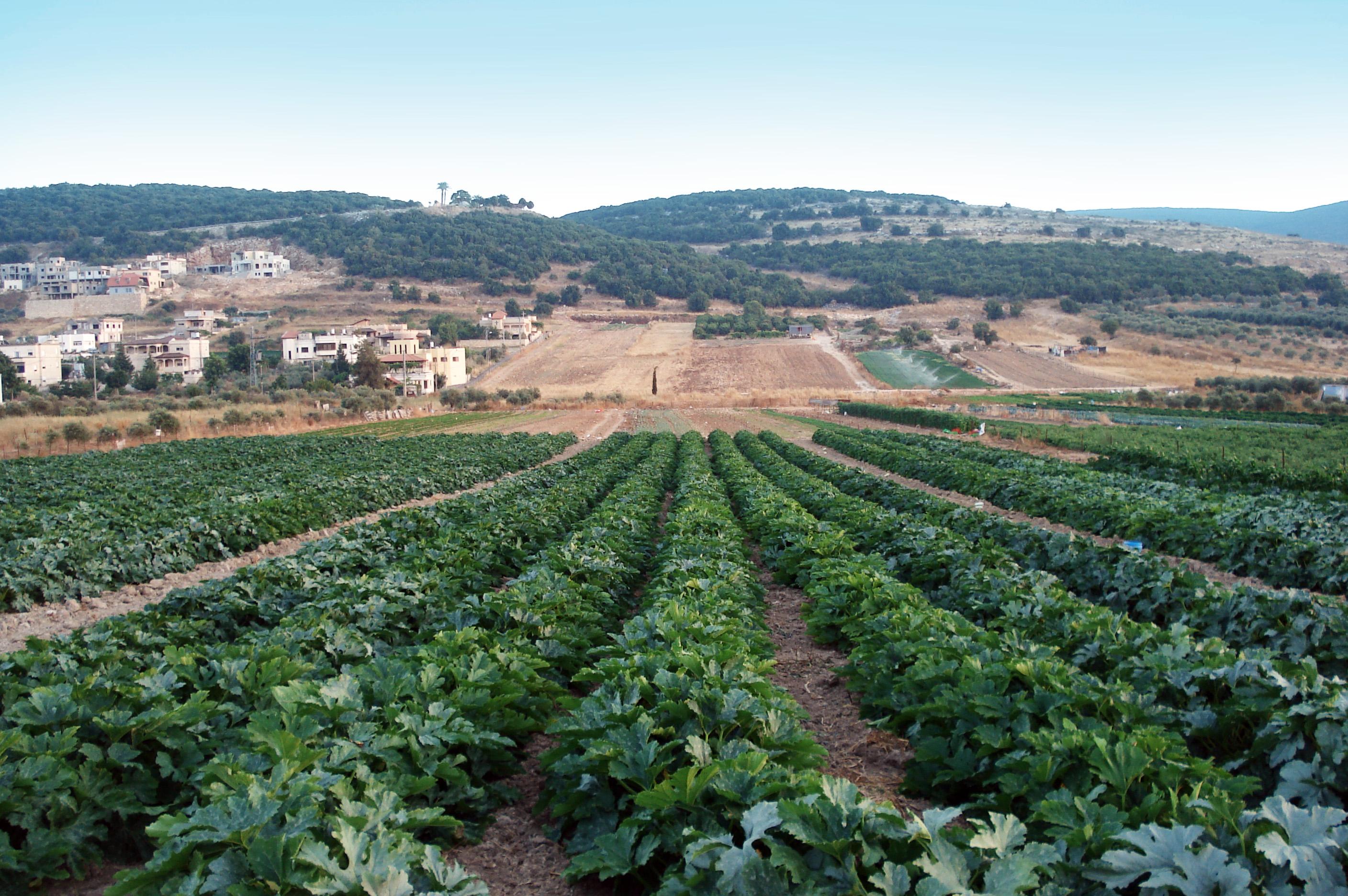 Industries
What’s produced in Israel’s factories?
high-technology products, wood and paper products, potash and phosphates, food, beverages, tobacco, cement, construction, metal products, chemical products, plastics, diamond cutting, textiles, footwear 

The service industry (helping someone) accounts for much of Israel’s economy – areas such as insurance, banking, retail, and tourism.
Specialization
Israel’s chief exports include:
machinery and equipment, software, cut diamonds, and agricultural products.

Israel has become a leader in agricultural technology, even though it has a limited supply of land suitable for farming.

The country can sell this technology to earn the money to supplement their limited production of food.
Literacy Rate
What percentage of people over the age of 15 can read and write?
97.1%

How long are students expected to stay in school?
16 years old  (females)
15 years old (males)
Unemployment Rate
What percentage of people do not have jobs?
6.9%

What percentage of people live in poverty?
23.6%
GDP
$300 billion
37th in the world

GDP Per Capita--What is the value of goods and services produced per person?
$32,800
Economic Struggles
Israel does not have many natural resources.   
Israel depends heavily on imports of grain, oil, military technologies, and many other goods. 

War is a major threat to Israel.
A large number of immigrants also present challenges to Israel’s economy.

The Israeli government has taken control of certain economic activities in order to address the warfare and immigrant problems.   
The Israeli government controls most activities related to agriculture.
Turkey’s
Economy
Economic System
In the past century, Turkey’s government has really helped its economy to grow.
After World War I, the government invested heavily in Turkey’s weapons and steel industries.
Industries such as airlines, railroads, telephone, and television have been controlled by the government in the past.  

By the 1980s, many people objected to the government having so much control over the economy. 
The government has begun to allow private businesses more control.
Today, more private ownership has been allowed, and more laws have been passed to protect business owners. 
Turkey has a mixed economy.
Economic System
Turkey is moving towards fewer government-run businesses and more privately-owned businesses. (Mixed)

It’s economy is diversified with large service, manufacturing, and agricultural industries.
Most of these products are sold and used within Turkey, but a significant portion are exported to other countries.
Turkey produces little oil, there oil has a small impact on its economy.
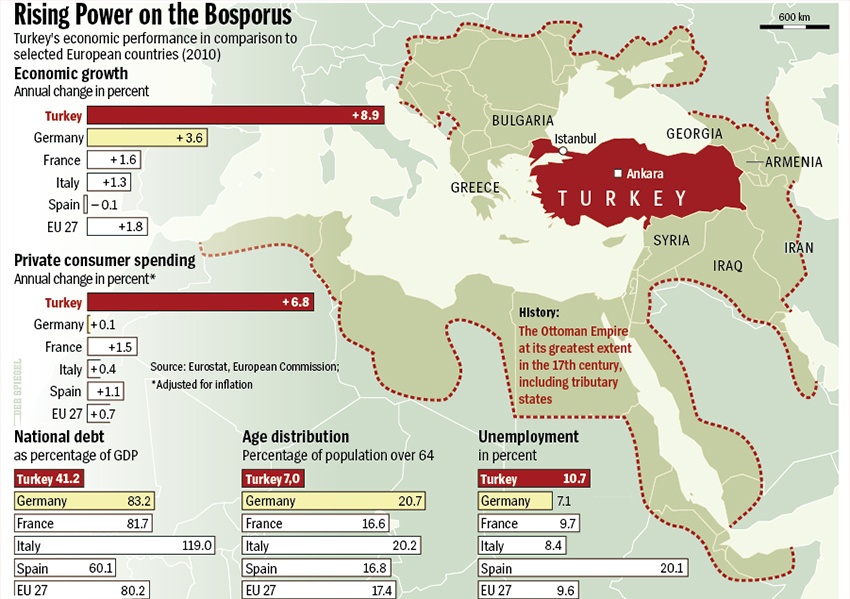 Natural Resources
What are Turkey’s major natural resources?
coal, iron ore, copper, chromium, antimony, mercury, gold, barite, borate, celestite, emery, feldspar, limestone, magnesite, marble, perlite, pumice, pyrites (sulfur), clay, arable land, hydropower
Land Use
What percentage of the land is arable?
26.2%

What are the major agricultural products?
tobacco, cotton, grain, olives, sugar beets, hazelnuts, citrus, livestock, hazelnuts, figs, pomegranates, watermelons, and cucumbers

A large part of the Turkey’s economy is based on agriculture.
Turkey consistently ranks among the world’s top ten nations for agricultural output. 

As Turkey continues to modernize, its agriculture continues to decline.
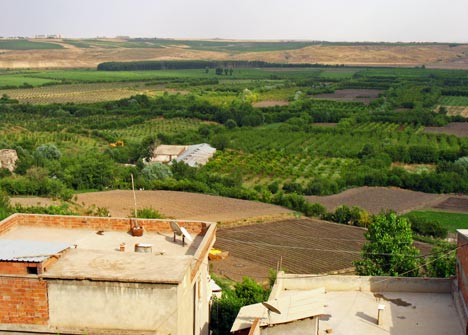 Industries
What’s produced in Turkey’s factories?
textiles, food processing, autos, electronics, mining (coal, chromate, copper, boron), steel, petroleum, construction, lumber, paper

The service industry makes up about half of Turkey’s economy, just as it does in Israel.
Specialization
Turkey’s chief exports include:
apparel, foodstuffs, textiles, metal manufactures, transport equipment
Literacy Rate
What percentage of people over the age of 15 can read and write?
94.1%

How long are students expected to stay in school?
Males: 14 years old
Females: 13 years old
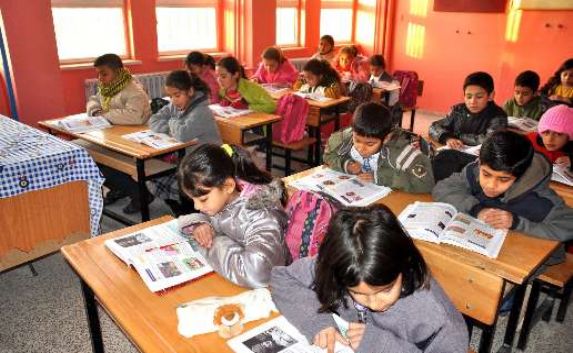 Unemployment Rate
What percentage of people do not have jobs?
9.2%

What percentage of people live in poverty?
16.9%
GDP
$1.142 trillion
17th in the world

GDP Per Capita--What is the value of goods and services produced per person?
$15,200
Saudi
Arabia’s
Economy
Economic System
Saudi Arabia has an oil-based economy with strong government controls over major economic activities. 
Even though Saudi Arabia is considered to have a mixed economy, the Saudi king and his advisors still make quite a lot of the country’s economic decisions, especially those related to oil.
Saudi Arabia’s economy depends predominantly on oil, its main export. 
Oil funds the country’s education, defense, transportation, health, and housing.
Economic System
Over half of Saudi Arabia’s GDP comes from oil production.

The government owns the oil and other major industries; however, private ownership of small businesses is increasing. 

Saudi Arabia is trying to encourage more private businesses to boost the economy and decrease the country’s dependence on oil.
It also has commercial manufacturing and financial industries.
Natural Resources
What are Saudi Arabia’s major natural resources?
petroleum, natural gas, iron ore, gold, copper
Land Use
What percentage of the land is arable?
1.5%


What are the major agricultural products?
wheat, barley, tomatoes, melons, dates, citrus; mutton, chickens, eggs, milk
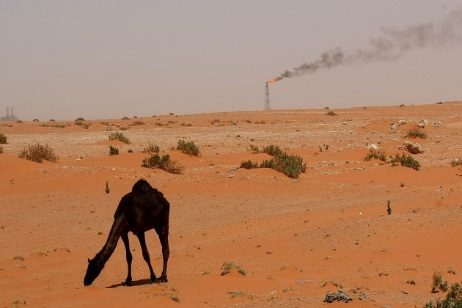 Industries
What’s produced in Saudi Arabia’s factories?
crude oil production, petroleum refining, basic petrochemicals, ammonia, industrial gases, sodium hydroxide (caustic soda), cement, fertilizer, plastics, metals, commercial ship repair, commercial aircraft repair, construction
Specialization
Saudi Arabia’s chief exports include petroleum and petroleum products (90%).

Saudi Arabia is able to specialize in the production of oil and natural gas and sell these products for a great profit in the world market.

The money earned in this trade can then be used to purchase food and the technology needed to make their agriculture system more efficient.
Saudi Oil Refinery
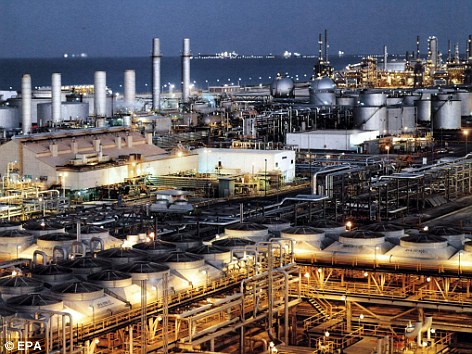 Literacy Rate
What percentage of people over the age of 15 can read and write?
87.2%

How long are students expected to stay in school?
15 years old
Unemployment Rate
What percentage of people do not have jobs?
10.6%

What percentage of people live in poverty?
Not available (government does not release this information)
GDP
$1.6 trillion
14th in the world

GDP Per Capita--What is the value of goods and services produced per person?
$52,200
Iran’s
Economy
Economic System
Iran has great oil wealth, like Saudi Arabia.

Iran also has a mixed economy that has grown in spite of government attempts to keep tighter control.

Iran’s mixed-command economy  has not been very efficient  in recent years.

Even though there is oil wealth, many Iranians do not share in the money.
Much of it goes toward the military.
Natural Resources
What are Iran’s major natural resources?
petroleum, natural gas, coal, chromium, copper, iron ore, lead, manganese, zinc, sulfur
Land Use
What percentage of the land is arable?
10.5%

What are the major agricultural products?
wheat, rice, other grains, sugar beets, sugarcane, fruits, nuts, cotton, dairy products, wool, caviar
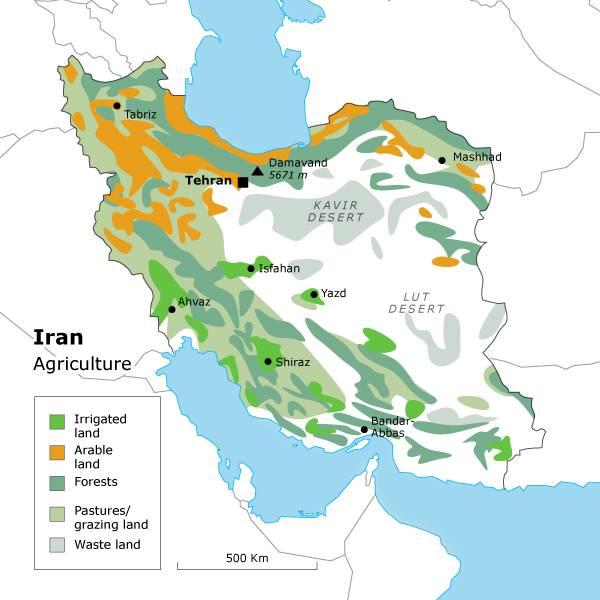 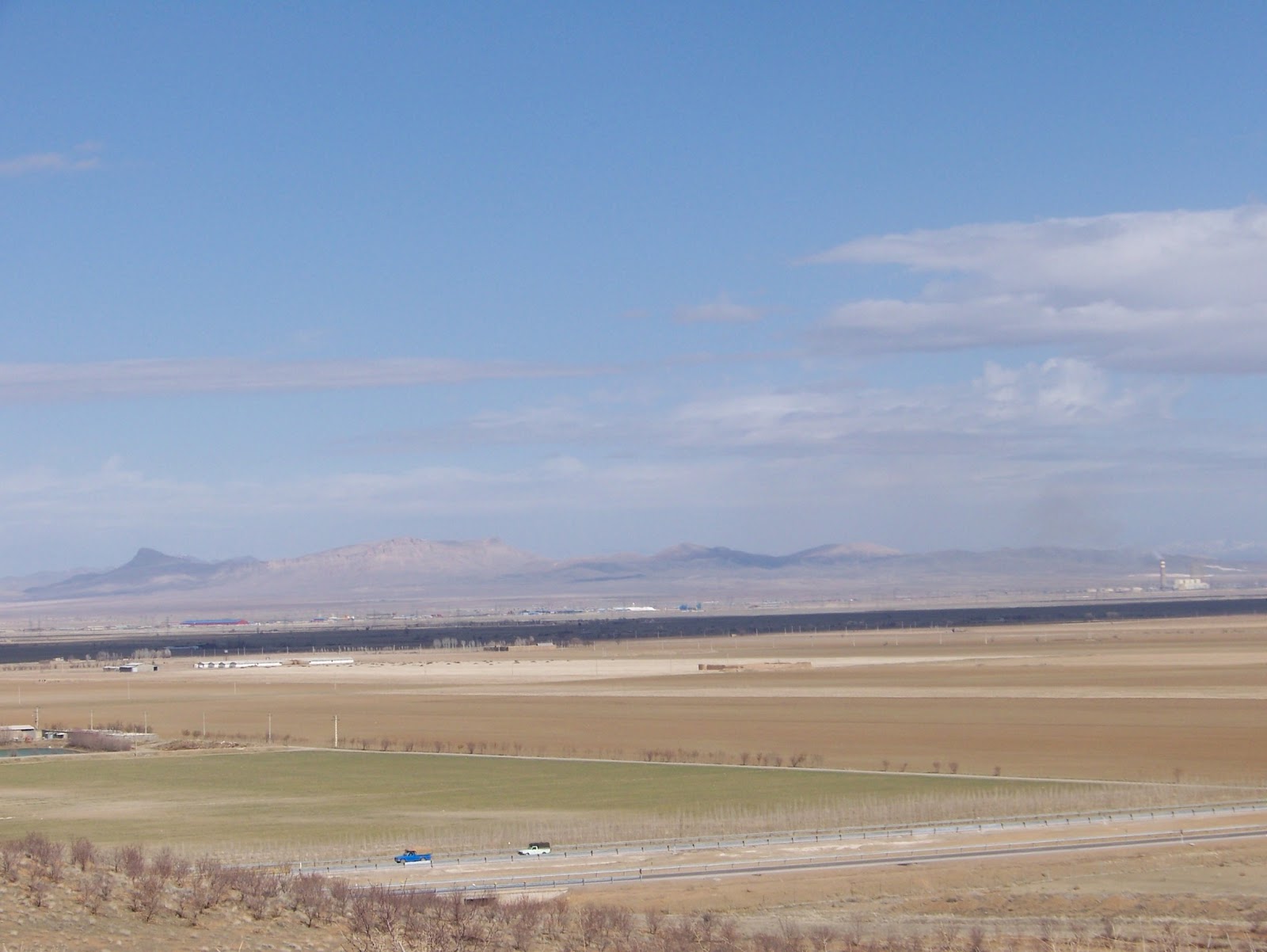 Industries
What’s produced in Iran’s factories?
petroleum, petrochemicals, fertilizers, caustic soda, textiles, cement and other construction materials, food processing (particularly sugar refining and vegetable oil production), metal fabrication, armaments

The service industry makes up roughly 51% of Iran’s economy.
Specialization
Iran’s chief exports include:
petroleum (80%), chemical and petrochemical products, fruits and nuts, carpets
Literacy Rate
What percentage of people over the age of 15 can read and write?
85%

How long are students expected to stay in school?
14 years old
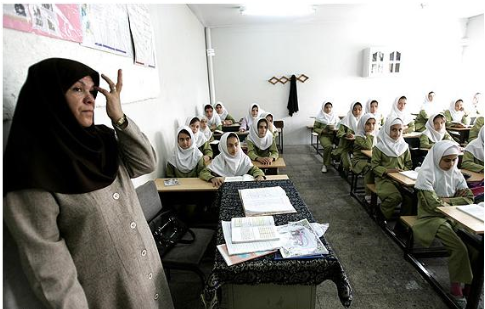 Unemployment Rate
What percentage of people do not have jobs?
15.5%

What percentage of people live in poverty?
18.7%
GDP
$1.2 trillion
18th in the world

GDP Per Capita--What is the value of goods and services produced per person?
$16,463